Pest und Pestsäulen
Adéla Horáčková, Natálie Kováčiková, Anna Valíčková
Pest in Böhmen
Die schlimmste Epidemie in Böhmen war im 14. Jahrhundert
½ Leute wurde gestorben
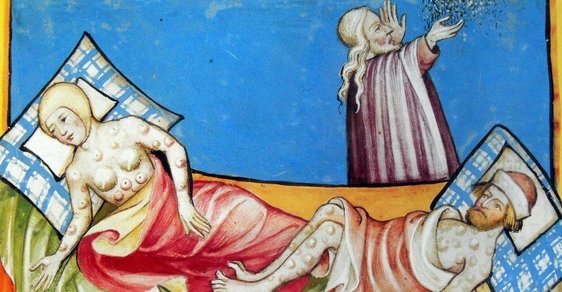 [Speaker Notes: http://img.cncenter.cz/img/3/article/1829129_mor.jpg]
Pestärzte
Sie hatten Blumen im Schnabel
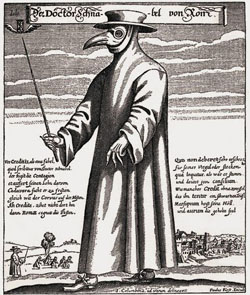 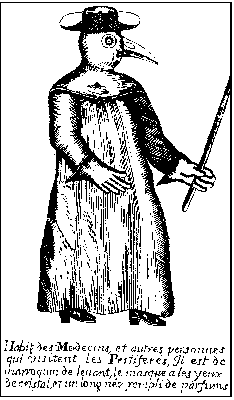 [Speaker Notes: http://files.toulky-minulosti.webnode.cz/200000159-62c5b63bdb/epidemie_mor.jpg
http://casopis.vesmir.cz/files/image/id/8357]
Die Pestsäule in Stříbro
Die Leute haben nach den Epidemien Pestsäulen gebaut
Die Pestsäule wurde im Jahre 1740 nach der Pestepidemie erbaut.
Sie ist 14 m hoch.
Dort sind 12 Statuen der Heiligen.
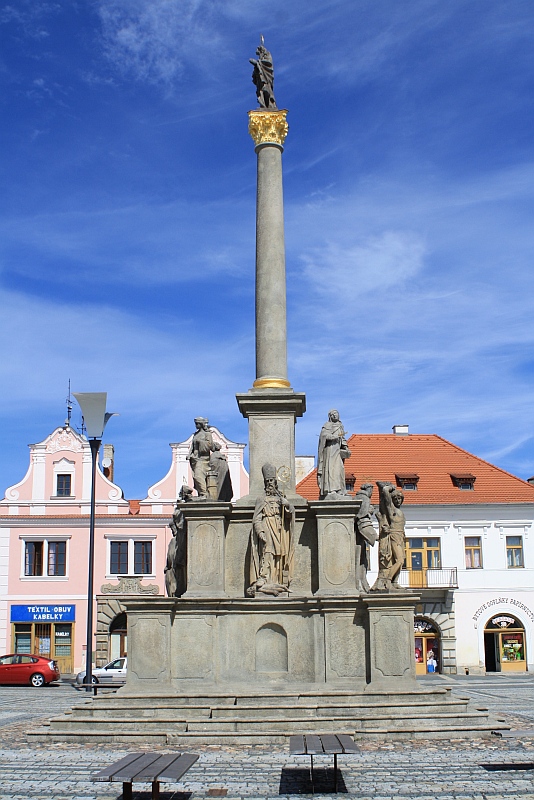 [Speaker Notes: http://www.mustribro.cz/pamatky/morovy_sloup.php]
Die Pestsäule in Pilsen
Die Pestsäule wurde im Jahre 1681 nach der Pestepidemie erbaut.
Sie steht auf dem Platz der Republik.
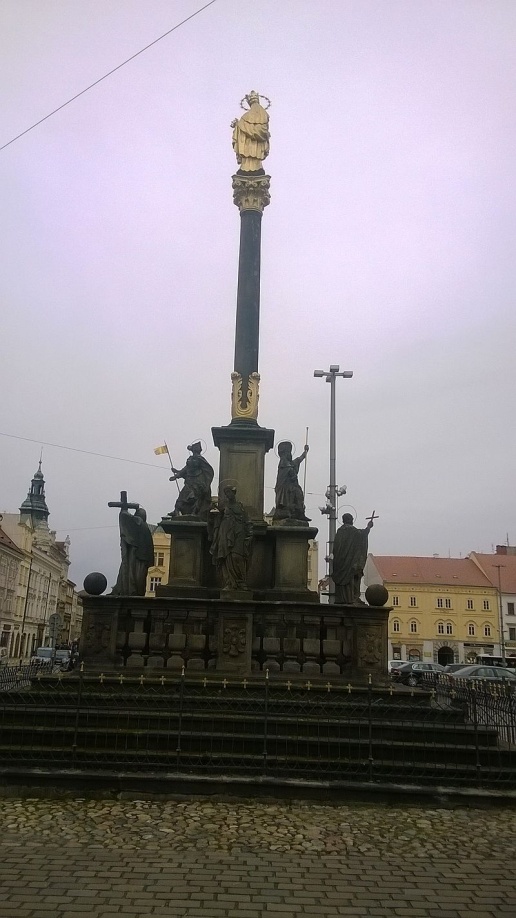 [Speaker Notes: https://cs.wikipedia.org/wiki/Mari%C3%A1nsk%C3%BD_sloup_(Plze%C5%88)#/media/File:MS_4.jpg]
Fragen
Warum hatten die Ärzte Blumen im „Schnabel“?
Warum wurde Pest „der schwarze Tod“ genannt?
Befinden sich die zwei Städte – Stříbro und Pilsen – auf der Goldenen Straße?
[Speaker Notes: https://cs.wikipedia.org/wiki/Mari%C3%A1nsk%C3%BD_sloup_(Plze%C5%88)#/media/File:MS_4.jpg]
Vielen Dank für eure Aufmerksamkeit